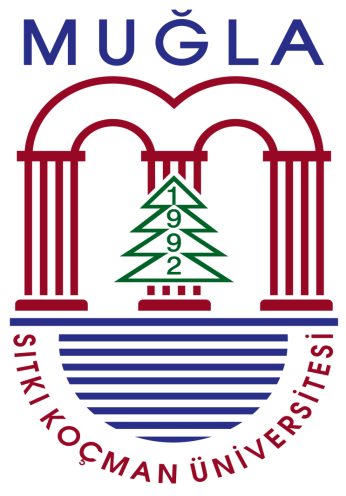 Fethiye Ali Sıtkı Mefharet Koçman Meslek Yüksekokulu
Seyahat-Turizm ve Eğlence
Hizmetleri Bölümü


Seyahat Hizmetleri Programı
SUNUŞ
	Seyahat-Turizm ve Eğlence Hizmetleri Bölümümüz 1999-2000 Eğitim Öğretim yılında İktisadi ve İdari Programlar Bölümü adıyla faaliyetine başlamış olup, 2011-12 Eğitim Öğretim döneminden itibaren şimdiki ismiyle faaliyetini sürdürmektedir. 
	Bölümümüz, Turizm ve Seyahat Hizmetleri Programı adıyla normal ve ikinci öğretim olarak eğitim ve öğretim faaliyetine devam etmektedir.
	Bölümümüzün amacı, turizm sektöründe lokomotif konumunda bulunan seyahat işletmelerinde çalışacak nitelikli ara insan gücü yetiştirmektir. Bölümden mezun olacak öğrencilerin turizm sektöründe iş bulma sorunu bulunmamaktadır.
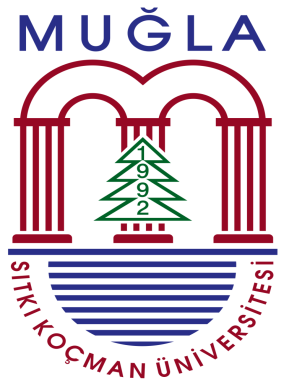 BÖLÜMÜN ÖĞRETİM ELEMANLARI
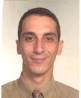 Öğr. Gör. Dr. Emre ERGÜN
Bölüm Başkan V.
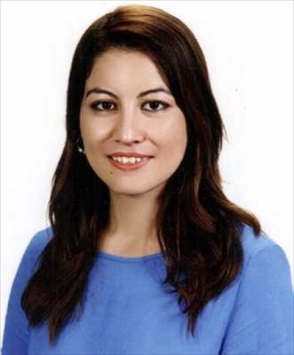 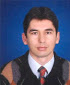 Öğr. Gör. Birol ÖZTÜRK
Öğr. Gör. Meltem ALTINAY ÖZDEMİR
Bölümümüze Katkıda Bulunan Öğretim Elemanları
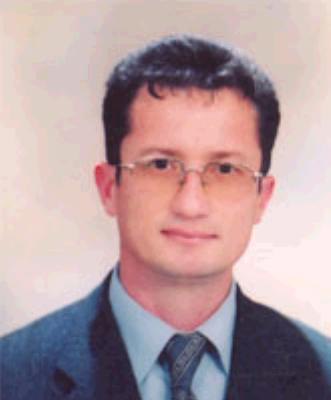 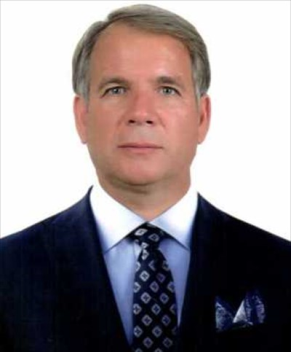 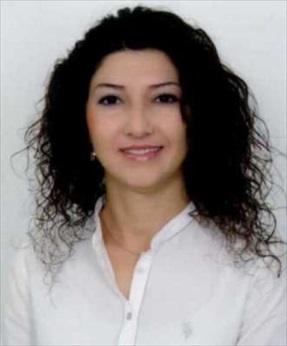 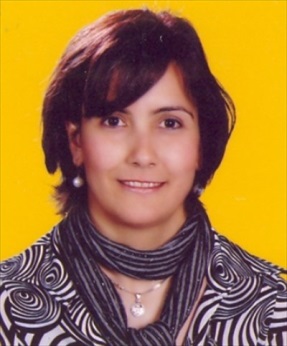 Prof. Dr. 	                                         Öğr. Gör. Dr.		     Öğr. Gör                              	              Öğr. Gör. 
       Ali SÜLÜN                                           Fatma ÇAKMAK 		Kenan OLGUN   	                                   Nurcan KARA
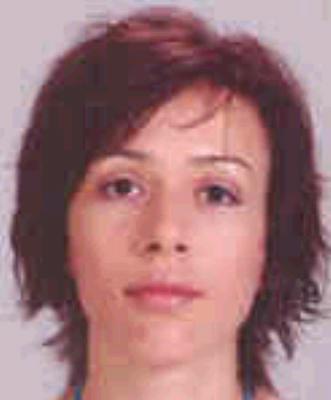 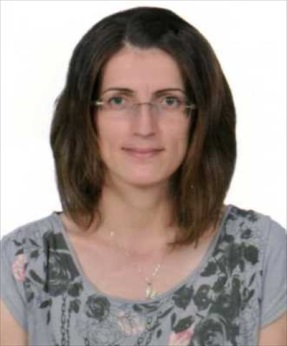 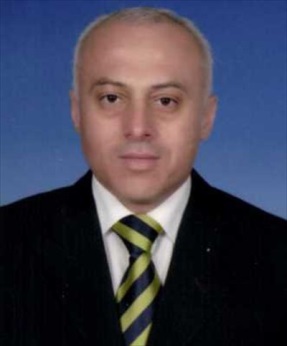 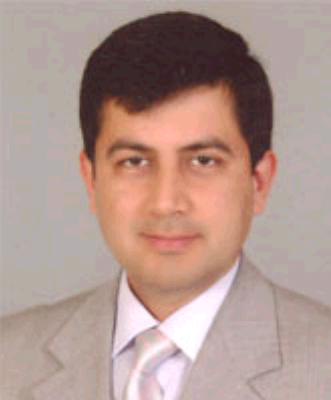 Öğr. Gör. 		                      Öğr. Gör.                                	          Öğr. Gör.Dr.  	                   Öğr. Gör. 
      Ümit KONAÇ                                            Cengiz GÖK   	                                Muazzez USLU        	               Sevda ALTUNBAŞ
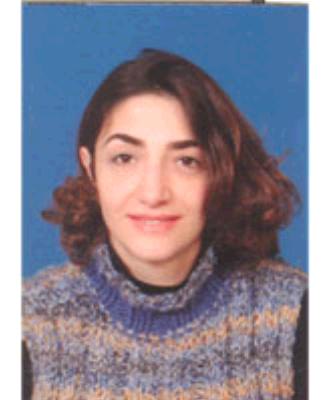 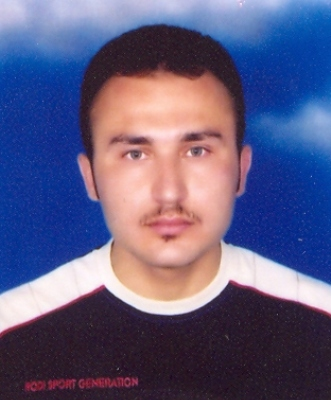 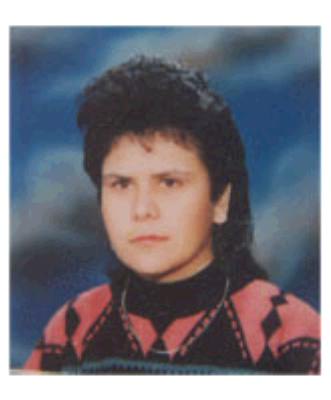 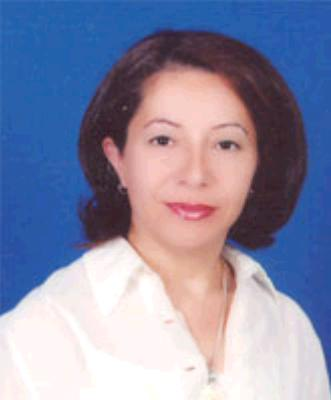 Öğr. Gör.                                                    Öğr. Gör. 	      	             Öğr. Gör. 	                      Öğr. Gör.
   Nihat KARAKUŞ  	                      Kerziban ÇOBAN  	          Emine GENÇ                                        Emra DÖVER
Etkinlikler
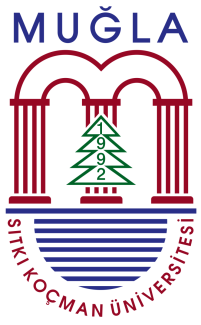 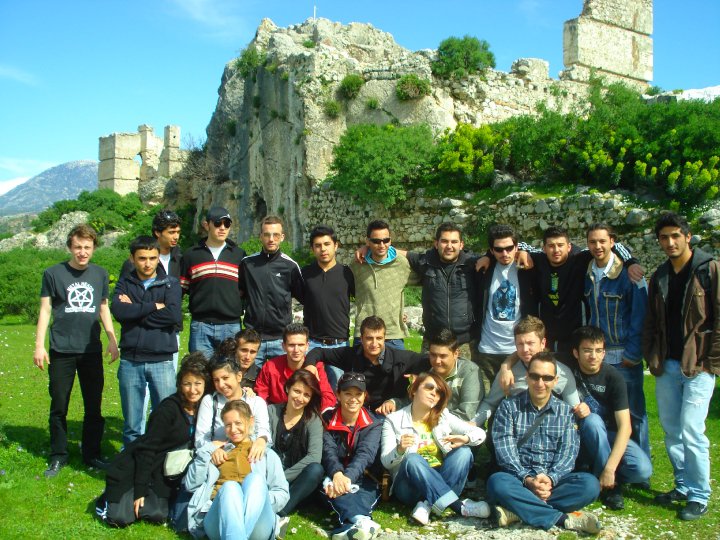 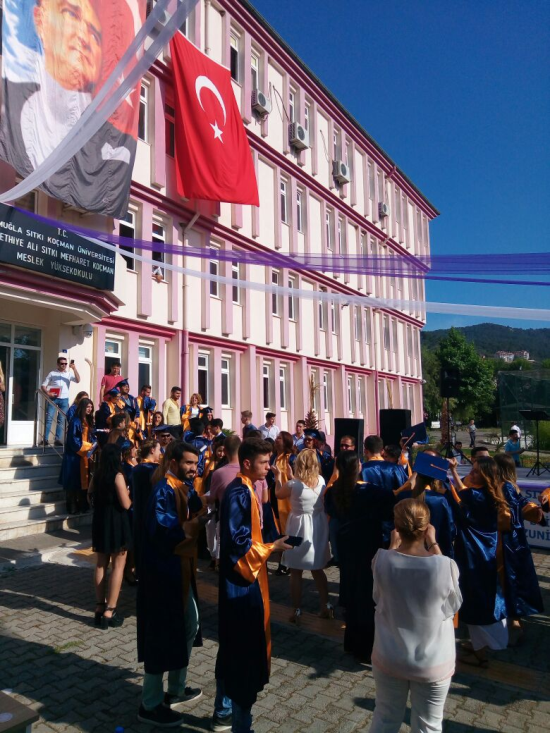 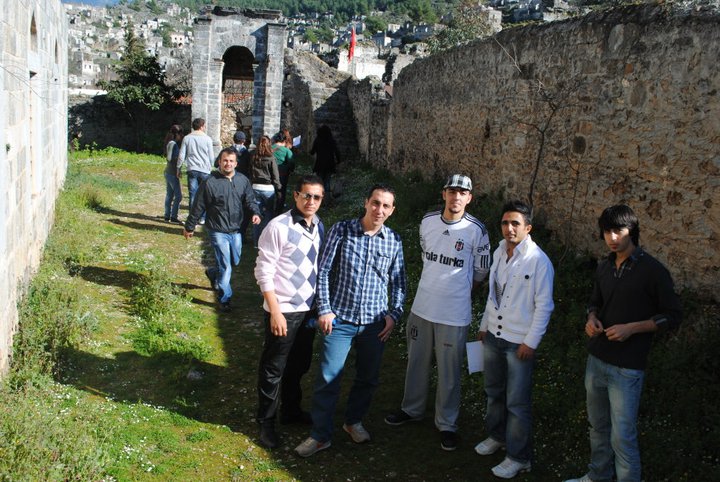 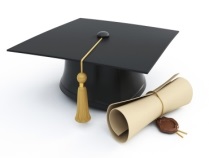 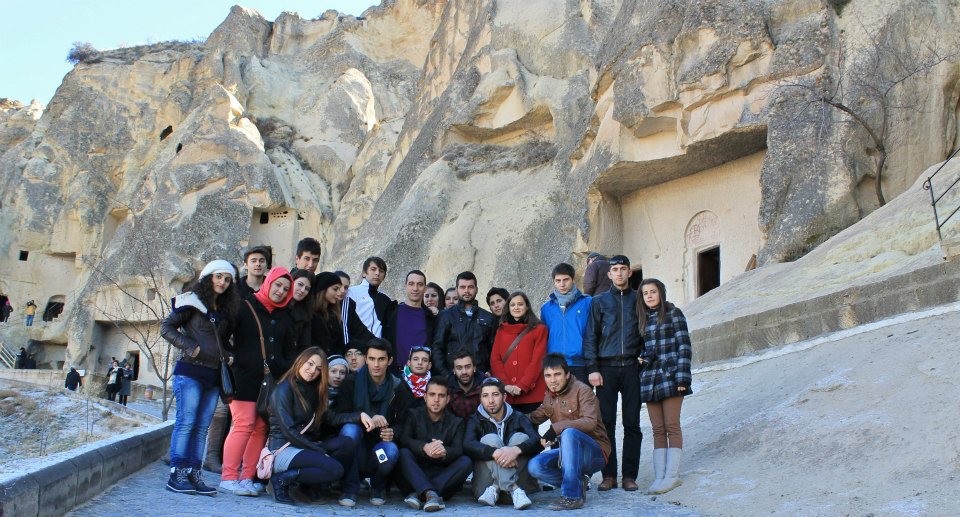 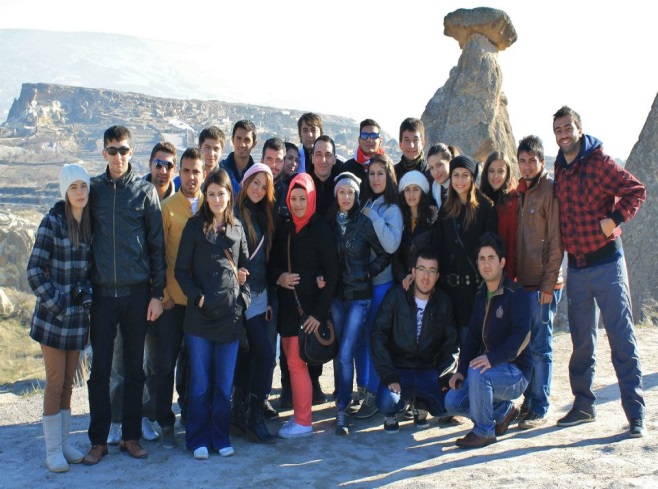 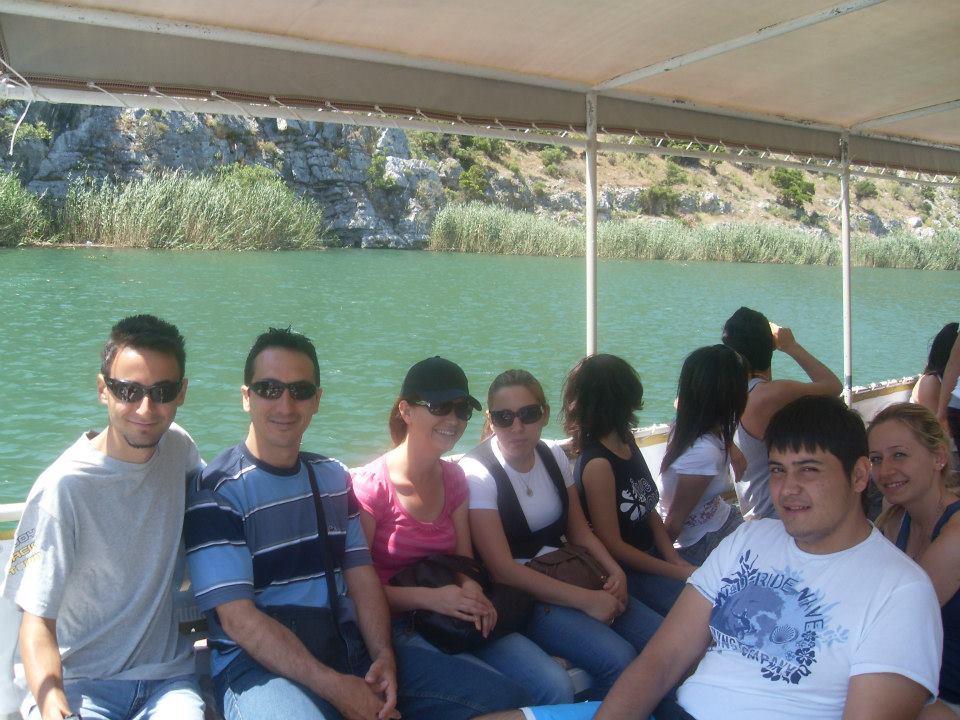 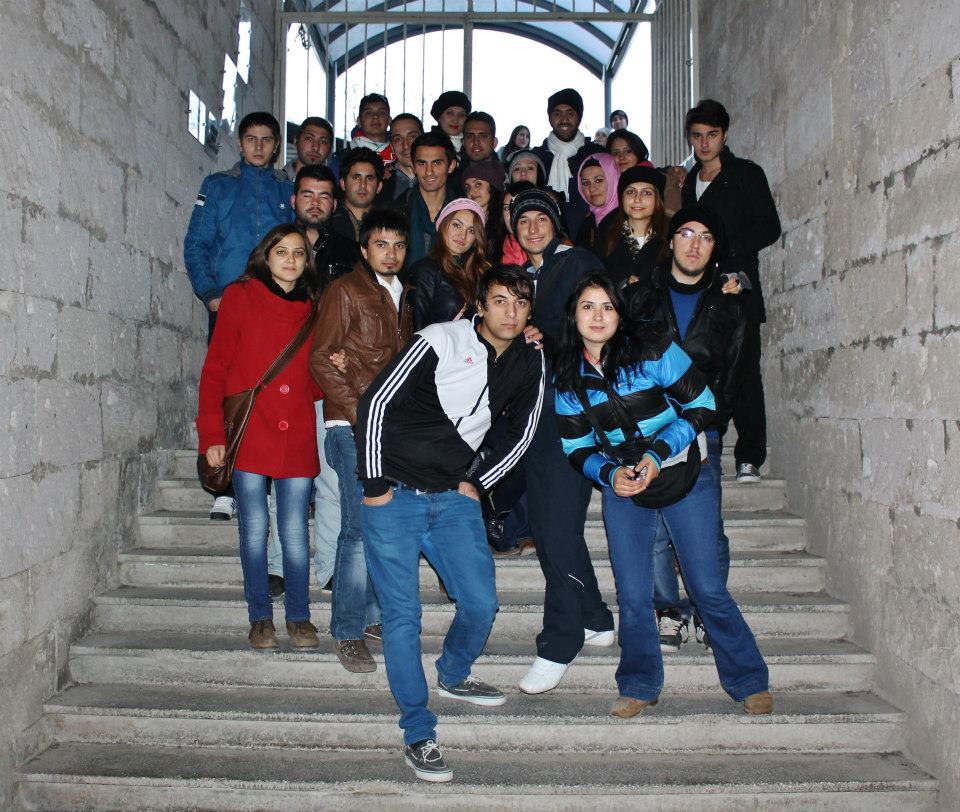